Weighted Automata and Concurrency
Akash Lal
Microsoft Research, India
Tayssir Touili, Nicholas Kidd and Tom Reps
ACTS II, Chennai Mathematical Institute
Weighted Automata
A finite-state machine with weights







A normal FSM: word  Bool
Weighted Automata: word  Weight
b
c
a
w2
w3
w1
a b c
w1 ⨂ w2 ⨂ w3
2
Outline
Define weights and weighted automata
Intersecting weighted automata
Application
Generalizes to composition of weighted transducers
Context-Bounded Analysis: Interprocedural dataflow analysis of concurrent programs, under a bound on the number of context switches
Earlier talks
3
What are Weights?
Weights == Dataflow transformers
Technically, they are elements of a semiring
w1
w2
w3
w4
w5
(w1 ⨂ w2 ⨂ w3)
 (w4 ⨂ w5)
Weighted Automata
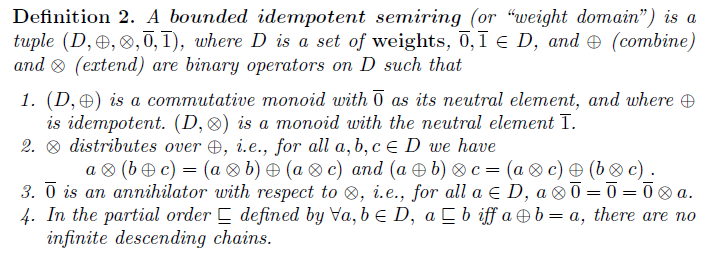 Note: extend need not be commutative
5
Weighted Automata
Weighted automaton: Transitions have weights
A: Word  D
Computing A(s)
Examples of what A(s) means.
6
Weighted Automata
A: word  D
A(s) = combine of weights of all accepting paths for s 
A(s) = ⨁ { v(𝜎) | 𝜎 is an accepting path for s }
b
b
c
a
c
w2
a
w5
w3
w6
w1
w4
A(abc) = (w1 ⨂ w2 ⨂ w3) ⨁ 
                  (w4 ⨂ w5 ⨂ w6)
Weighted Automata
A(s) = ⨁ { v(𝜎) | 𝜎 is an accepting path for s }
A(T) = ⨁ { v(𝜎) | 𝜎 is an accepting path for s ∊ T }
	            ⨁ { A(s)  | s ∊ T }
Weighted Automata
Computing A(T)
A(ab*c) = ⨁i { w1  ⨂  w2i  ⨂  w3 }
= w1 ⨂  (⨁i w2i) ⨂  w3
b
w2
a
c
A(ab*c) = (w1 . w2* . w3)

x . y = x ⨂ y
x* = (⨁i xi) (x | y) = x ⨁ y
w1
w3
Weight domain properties:
 Distributivity: x ⨂ (y ⨁ z) = (x ⨂ y) ⨁ (x ⨂ z)
 Boundedness: All iterations x* converge
9
Weighted Automata
Computing A(T)
A(ab*c) = (w1 . w2* . w3)

x . y = x ⨂ y
x* = (⨁i xi) (x | y) = x ⨁ y
b
w2
a
c
w1
w3
All iterations x* converge
10
Weighted Automata Intersection
Given A1 and A2, construct A3 such that for all s, 
A3(s) = A1(s) ⨂ A2(s)
If weight domain is (Bool, ⨂ is conj, ⨁ is disj) then
A3 = (A1 ⋂ A2)
11
[Speaker Notes: Computing A1(s) extend A2(s) is easy, but the reason why we want an automaton A3 is that we want to compute A3(T)]
Weighted Automata Intersection
A3(s) = A1(s) ⨂ A2(s)
b
a
c
a
c
ε
b
c
A3(T) = ⨁ { A3(s)  | s ∊ T }
          = ⨁ { A1(s) ⨂ A2(s) | s ∊ T }
ǂ A1(T) ⨂ A2(T)
Given a regular set T, { (s s) | s ∊ T } is not regular
12
[Speaker Notes: Computing A1(s) extend A2(s) is easy, but the reason why we want an automaton A3 is that we want to compute A3(T)]
Weighted Automata Intersection
∀s, A3(s) = A1(s) ⨂ A2(s)
b
w2
c
b
a
c
a
u3
w3
u2
w1
u1
A3(abc) = (w1 ⨂ w2 ⨂ w3 ⨂ u1 ⨂ u2 ⨂ u3)
b
a
c
[w2,u2]
[w1,u1]
[w3,u3]
13
Weighted Automata Intersection
∀s, A3(s) = A1(s) ⨂ A2(s)
b
w2
c
b
a
c
a
u3
w3
u2
w1
u1
A3(abc) = (w1 ⨂ w2 ⨂ w3 ⨂ u1 ⨂ u2 ⨂ u3)
b
a
c
w2 ⨂ u2
(w1 ⨂ u1 ⨂ w2 ⨂ u2 ⨂ w3 ⨂ u3)
w1 ⨂ u1
w3 ⨂ u3
14
Tensor Product
Given semiring (D, ⨂, ⨁), construct a new semiring       (DT, ⨂, ⨁) to represent pairs of weights from D
Tensor: D x D  DT                        DeTensor: DT  D
Tensor(w1,w2) ⨂ Tensor(w3,w4) = Tensor(w1 ⨂ w3, w2 ⨂ w4)
DeTensor(Tensor(w1,w2)) = w1 ⨂ w2
DeTensor(W1 ⨁ W2) = DeTensor(W1) ⨁ DeTensor(W2)
Note that DT  can be much bigger than D x D
15
Weighted Automata Intersection
⩝s, A3(s) = A1(s) ⨂ A2(s)
b
w2
c
b
a
c
a
u3
w3
u2
w1
u1
A3(abc) = (w1 ⨂ w2 ⨂ w3 ⨂ u1 ⨂ u2 ⨂ u3)
b
a
c
T(w2,u2)
T(w1,u1)
T(w3,u3)
16
Weighted Automata Intersection
A3(abc) = (w1 ⨂ w2 ⨂ w3 ⨂ u1 ⨂ u2 ⨂ u3)
T(w1,u1) ⨂ T(w2,u2) ⨂ T(w3,u3)
b
= T(w1 ⨂ w2 ⨂ w3, u1 ⨂ u2 ⨂ u3)
a
c
T(w2,u2)
DeTensor
T(w1,u1)
T(w3,u3)
(w1 ⨂ w2 ⨂ w3 ⨂ u1 ⨂ u2 ⨂ u3)
Tensor(w1,w2) ⨂ Tensor(w3,w4) = Tensor(w1 ⨂ w3, w2 ⨂ w4)
DeTensor(Tensor(w1,w2)) = w1 ⨂ w2
17
Weighted Automata Intersection
A3({abc, de}) =     (w1 ⨂ w2 ⨂ w3 ⨂ u1 ⨂ u2 ⨂ u3) 
                         ⨁ (w4 ⨂ w5 ⨂ u4 ⨂ u5)
T(w1,u1) ⨂ T(w2,u2) ⨂ T(w3,u3)
⨁ T(w4,u4) ⨂ T(w5,u5)
b
a
c
T(w2,u2)
DeTensor
T(w1,u1)
=  T(w1 ⨂ w2 ⨂ w3, u1 ⨂ u2 ⨂ u3) 
⨁ T(w4 ⨂ w5, u4 ⨂ u5)
T(w3,u3)
d
e
T(w4,u4)
T(w5,u5)
(w1 ⨂ w2 ⨂ w3 ⨂ u1 ⨂ u2 ⨂ u3)
⨁ (w4 ⨂ w5 ⨂ u4 ⨂ u5)
Tensor(w1,w2) ⨂ Tensor(w3,w4) = Tensor(w1 ⨂ w3, w2 ⨂ w4)
DeTensor(Tensor(w1,w2)) = w1 ⨂ w2
DeTensor(W1  W2) = DeTensor(W1) ⨁ DeTensor(W2)
18
Weighted Automata Intersection
Theorem: For any set of words T, 
                        DeTensor(A3(T)) = ⨁ {A1(s) ⨂ A2(s) | s ∊ T }
DeTensor(    { A3(s) | s  T } ) =
 { DeTensor(           A3(s)               )     | s  T } =
 { DeTensor(Tensor(A1(s),A2(s))   )   | s  T } =
 {A1(s) ⨂ A2(s)                                      | s  T }
19
Tensors
Tensors are good, but do they exist?
Yes!
If (D, ⨂) is commutative:
Then DT = D, Tensor(w1,w2) = w1 ⨂ w2, DeTensor is identity
If D is the set of matrices over a commutative domain
Extend is matrix multiplication, combine is point-wise
Tensor is Kronecker product
20
Tensors
Kronecker product
⨀
=
DeTensor
21
Tensors
D is the set of matrices over a commutative domain
Finite relations (matrices over Booleans)
Affine relations (matrices over integers)
Q: Does tensor product exist for all (bounded idempotent) semirings?
22
Part II: Context-Bounded Analysis
Tensors and Concurrency
Tensors give the necessary shuffling for interleaved executions
Thread 1
Thread 2
T(w1, 1, 1)
T(w4, 1, 1)
w1
w4
T(1, w2, 1)
Automata are required to do this for all paths in the program
T(1, w5, 1)
w2
w5
T(1, 1, w3)
T(1, 1, w6)
w3
w6
Context bound is determined by the arity of tensor operation
T(w1, w2, w3)
T(w4, w5, w6)
⨂
T(w1⨂ w4, w2 ⨂ w5, w3 ⨂ w6)  w1 ⨂ w4 ⨂ w2 ⨂ w5 ⨂ w3 ⨂ w6
24
Application: Context-Bounded Analysis
Context Bounded Analysis: interprocedural analysis of concurrent programs under a bound the number of context switches 

Weighted Pushdown System: A PDS with weights on rules.
Natural model for recursive programs

Theorem: If all threads are modeled using WPDSs, and the weight domain has a tensor product, then for any bound K, one can precisely compute MOP.
Can solve reachability previsely
Can solve dataflow analysis precisely
25
[Speaker Notes: Theoretically, concurrency and procedures don’t go well together.]
What it Means …
Abstract Model
(Recursive)
Concurrent
Program
WPDS
WPDS
WPDS
WPDS
Library of Abstractions
Context Bound
Predicate abstraction
Linear equalities
Shortest path
Finite relational abstraction
IFDS
Their combinations
Others …
Precise answer!
26
[Speaker Notes: Instantiations of the framework]
Context-bounded analysis
Abstract model
Shared Memory
G
T1
L1
T2
L2
Tn
Ln
G x L1 x L2 x … x Ln
27
Context-bounded analysis
Transition Systems






Transition system for an execution context
(g,li) Ti (g’,li’)
Ti
Shared Memory
(g,l1,…, li,…, ln) ⇒Ti (g’,l1,…,li’,…,ln)
T1
Ti
Tn
⇒c equals ⇒T1* ⋃ ⇒T2* ⋃  … ⋃ ⇒Tn*
28
Context-bounded analysis
Want to check reachability in the transition system:
⇒c ⇒c ⇒c  … ⇒c ⇒c
k+1 times
29
Thread Summarization
In interprocedural analysis
Procedure re-analyzed for each input
Instead, one can build a summary

We create a summary of an entire thread
Mapping starting states (input) to reachable states (output)

Transducers: FSMs with an input and a output tape
30
Thread Summarization
Reachability in a PDS can be modeled using a transducer [Caucal ‘92]







Advantage: transducers can be composed
(g1,l1) T* (g2,l2) iff ((g1,l1), (g2,l2))  L()
r1: [glob,stack]

r2: [glob,stack]
(r1,r2)  L(1) and (r2,r3)  L(2) then (r1,r3)  L(1 ; 2)
31
[Speaker Notes: SAY: transducer definition]
Thread Summarization
32
Thread Summarization
Context-bounded analysis reduces into a membership query on a transducer

We’ll extend these results to Weighted PDSs
Constructing weighted transducers
Composing weighted transducers

Weighted Transducer: Given an input word s1, the transducer can write s2 with a weight w (combine over all paths that write s2)
(s1,s2) = w
33
Thread Summarization
34
How Thread Summarization Works
For a single thread:
i(s1,s2) = Reachable(s1,s2)
i(s1,s2) = MOP(s1,s2)
Definition of composition
3(s1,s2) = s { 1(s1,s)  2(s,s2) }
3(s1,s2) = s { 1(s1,s) ⨂ 2(s,s2) }
Consider the path:
(g1,l1,l2) T1* (g2,l1’,l2) T2* (g3,l1’,l2’)
s1
s2
s
MOP(s1,s2)  =
s
1(s1,s)
⨂
2(s, s2)
3(s1,s2)
35
Composing Transducers
3(s1,s2) = s { 1(s1,s) ⨂ 2(s,s2) }
d1/f   w4
b/d1   w2
c1/e   w3
a/c1   w1
c2/e   w7
a/c2   w5
b/d2   w6
d2/f   w8
ab    c1d1      w1 ⨂ w2
c1d1  ef      w3 ⨂ w4
ab    c2d2      w5 ⨂ w6
c2d2  ef      w7 ⨂ w8
ab    ef      w1 ⨂ w2 ⨂ w3 ⨂ w4
 w5 ⨂ w6 ⨂ w7 ⨂ w8
36
Composing Transducers
3(s1,s2) = s { 1(s1,s) ⨂ 2(s,s2) }
d1/f   w4
b/d1   w2
c1/e   w3
a/c1   w1
c2/e   w7
a/c2   w5
a/e [w5,w7]
b/d2   w6
b/f   [w6,w8]
d2/f   w8
b/f   [w2,w4]
a/e   [w1,w3]
37
Composing Transducers
3(s1,s2) = s { 1(s1,s) ⨂ 2(s,s2) }
T(w1 ⨂ w2, w3 ⨂ w4)
 T(w5 ⨂ w6, w7 ⨂ w8)
b/f   T(w2,w4)
a/e   T(w1,w3)
DeTensor
w1 ⨂ w2 ⨂ w3 ⨂ w4
a/e T(w5,w7)
b/f   T(w6,w8)
 w5 ⨂ w6 ⨂ w7 ⨂ w8
38
Summary
We gave an algorithm for intersecting weighted automata
Extend need not be commutative
Requires tensor product for “shuffling”
Generalizes to transducer composition
Solves Context-Bounded Analysis
39
Comparison with Previous Work
Buchi: Reachable(Regular set) = Regular set
Caucal: “Reachability” is itself regular: the pair (c1,c2) is in the language of a transducer iff Reachable(c1, c2)
40